Machine Learning in Football
By Andrew Finley
Research Question
Is it possible to predict a football player’s professional  based on collegiate performance?  That is, is it possible to accurately predict some player’s NFL statistic using only their collegiate statistics?
Why – Too many “busts”
How – 
Gather statistics for both NCAA and NFL players
Use statistics and ML algorithms to train a program
 Use program to predict unseen examples
Presentation Outline
Related Works
Alternate applications of machine learning in sport
My Approach 
Machine Learning - Classification
Decision Tree Algorithm
Implementation
Statistics to predict
Gather and Format Statistics
Insert into Weka (ML software)
Build Decision Tree
Results and Analysis
Cross-validation
Feature Selection
Related Works
Mr. NFL/NCAA (Predicts Games) 
Classification using Linear Regression on Team Statistics
FFtoday.com (Predicts Fantasy Football Stats)
Linear Regression on Fantasy Football Statistics
Draft Tek (Predicts NFL Draft)
Ranks college players and takes a matrix of team needs at every position
SABRmetrics
Use statistical analysis to create new baseball statistics
Example: 
RUNS = (.41) 1B + (.82) 2B + (1.06) 3B + (1.42) HR
Machine Learning
Type – Supervised Learning (Classification)
Program is given a set of examples (instances) from which it learns to classify unseen examples
Each instance is a set of attribute values and with a known class
The goal is to generate a set of rules that will correctly classify new examples
Algorithm:
Decision Tree
Decision Tree
Create a graph (tree) from the training data.
The leaves are the classes, and branches are attribute values
Goal is to make the smallest tree possible that covers all instances 
Use the tree to make a set of classification rules
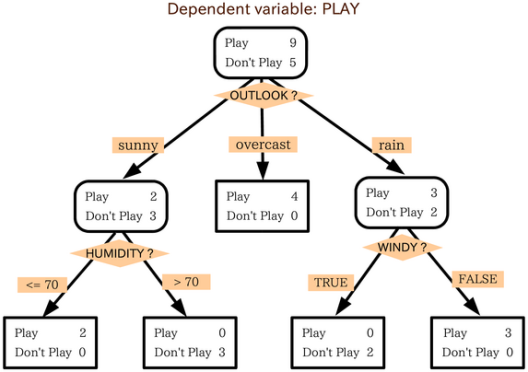 My Data
I narrowed my predictions down to just Quarterbacks and Running backs 
Input (NCAA): 
Individual and team stats from every year of college play, as well as team rankings and strength of schedule, and height and weight
Combine data not included due to lack of participation
Output (NFL): 
RB: Yrds/Carry, Total Rushing Yards, and Rushing TDs, for each of first 3 seasons, starting after 3 seasons
QB: Total Passing Yards, Passing TDs, Interceptions, and QB Rating, for each of first 3 seasons, starting after 3 seasons
Data Retrieval
Step 1 – Find statistics
Online:  NFL.com, NCAA.org
Collegio Football: Database Software
Step 2 – Extract data
Python scripts parsed necessary statistics off websites
Statistics from Collegio were exported manually
Step 3 – Convert data into correct format
Python scripts used to combine data into 2 large .csv files for, one for RB and one for QB
Missing data is filled in as accurately as possible
Example
Blue  = NCAA data
Red = NFL data
Weka Data Processing
Weka is a machine learning algorithm database built in Java.  
Only accepts .csv files in particular format.
Preprocessing:
Apply filters to fix missing stats
Remove all NFL data except statistic being predicted
Classify the desired statistic:  if numeric separate into ranges,  if nominal separate by values.
Specify attributes
Building the Tree
Tree is constructed from specified attributes.
Weka converts tree to classification rules.
Accuracy is measured using cross validation.
Cross validation:  Break the training data into a specified number of sets, use each set once as the test data, while the rest is used as training data.
Initial Results
Initial runs with all attributes used failed; created a 1 layer tree mapped to false for predicted statistic.
The accuracy varies greatly with slight changes to attributes used.
Tree size seems to increase as the attributes used decreases.
Analysis
The initial 1 layer tree that was built gave an accuracy of 68%.
This is the worst possible tree, so I should be able to get accuracy better than this.
Attribute selection needs to improve.
Next
Improve attribute selection to optimize accuracy.
(If time) Implement other algorithms to compare accuracy.
Questions?